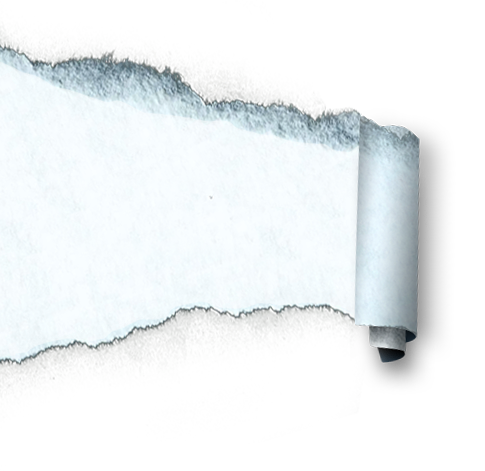 Cloud Metadata
Thursday, November 08, 2012
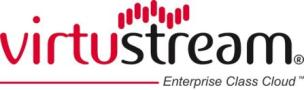 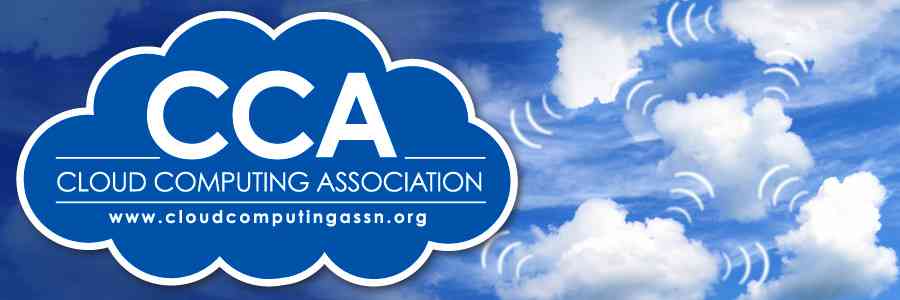 Definition: Enterprise Cloud: < en’ tɘr-priz’ kloud > Complex Fortune 1000 compute environments that require both enterprise-grade performance and security, while also benefiting from the scalability and economics of multi-tenant cloud and virtualization technology in order to fulfill their client and business application requirements.
Copyright ©2012 by Virtustream, Inc. All rights reserved worldwide. “Enterprise Class Cloud™” is a trademark of Virtustream, Inc. All other trademarks are property of their respective owners. No part of this publication may be reproduced, transmitted, transcribed, stored in a retrieval system, or translated into any human or computer language in any form or by any means without the express written permission of Virtustream, Inc.
Table of Contents
Introduction to Virtustream
Cloud Market Opportunity
Cloud Metadata Defined
Cloud Metadata Today
Cloud Metadata Futures
Defining the uVM and Enterprise Cloud
1
Virtustream Snapshot
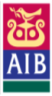 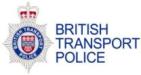 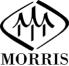 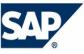 Enterprise-class Cloud software solutions
Private, Public, Hybrid, Federated Clouds
World-class µVMTM Cloud technology
Hardware and virtualization agnostic
Numerous cloud IP patent filings
Privately held, Intel Capital backed
World-class management team
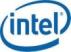 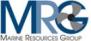 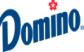 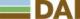 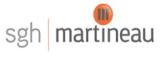 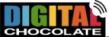 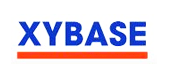 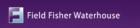 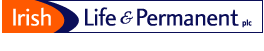 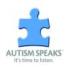 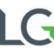 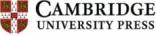 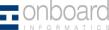 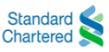 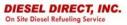 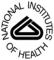 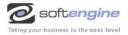 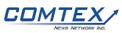 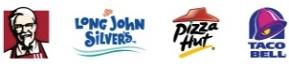 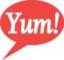 Global . Innovative . Responsive . Proven For Mission Critical . Smart .
2
[Speaker Notes: Virtustream provides enterprise class cloud software solutions – enabling enterprise-class clouds, today.

Virtustream specializes in moving complex enterprise applications to the Cloud:  Private, Virtual Private, Public, Hybrid and Federated Clouds

Virtustream is the only cloud solution provider that offers a cloud management solution, xStream, for private/virtual-private/public and hybrid clouds which is multi-tenant, multi-hypervisor, hardware-agnostic with world-class μVM technology and supported by comprehensive professional services – on-customer site, off-site or as a managed service

xStream is proven today with over 45 major corporate clients and thousands of medium businesses using our software and backed by numerous cloud IP patent filings

Virtustream is a SAP certified cloud and hosting provider,  offers Award-winning cloud onboarding and also owns and operates data centers in US and EU

Virtustream is Privately held, Intel Capital backed with over $75m of equity raised

Virtustream has a world-class management team of experienced executives who have extensive experience from Vmware, Microsoft, Cisco, Cap Gemini, Siemens, Adjoined, Quest, Springsource, Mercer and many more.

Virtustream has provided specialist IT solutions and consultancy in all areas of cloud/virtualization from the data center to the desktop for the last decade and has won numerous industry awards in recognition of the quality of our work: including the ICT Excellence Award- Green IT Initiative of the Year, VMware Professional Services Partner of the Year, VMware EMEA Partner of the Year, IBM Mid Market Partner of the Year, IBM Technical Excellence Award, 2011 AlwaysOn East Top 100 and most recently the 2011 Inc. Magazine Top 500/5000. 

Virtustream experts contribute to leading industry bodies including the Distributed Management Task Force, the Open Data Center Alliance, VMware’s Partner Technical Advisory Board and the SAP Technology Advisory Board.

If you feel the Virtustream capabilities are of interest to you we can set up a session to have the Virtustream team meet your team and explain some of their unique solutions?]
Perspective on Cloud Computing
Cloud Computing allows information and services to be dynamically delivered to computers and other devices on demand, using shared resources.  Cloud is the next evolution in IT, combining the internet, virtualization, web services and utility computing.
Applications
Content
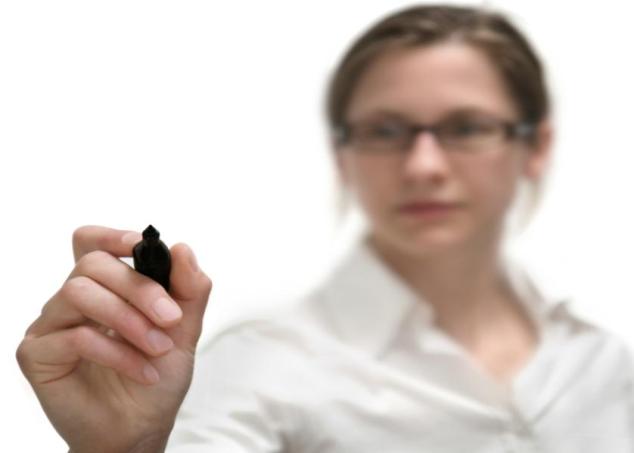 Information
Resources
Cloud Computing
On-Demand
Infrastructure
3
The Cloud Market
The Cloud Market is large and growing rapidly.
Cloud will be the majority of data center workloads by 2014.
38% CAGR 2010-14
22% CAGR 2010-14
DC Workloads (m)
$88B
$24B
Source: IDC, Gartner, Analysys Mason, Forrester, Cisco
Source: Cisco Cloud Index 2011
4
[Speaker Notes: Put this in to illustrate that content and application delivery is rapidly transitioning from Managed Svcs on dedicated hardware to cloud distribution platforms.]
What is Cloud Metadata?
Metadata is data about data
Metadata is not new
Has been a feature of operating systems  since before DOS
Examples include creation date,  file type, file owner
Digital Rights Management (DRM) builds on metadata 
Metadata is taking on a much more important role in the Cloud
Metadata in the cloud is becoming more robust and complex
Can be used for fine grained control - Can grant or deny access
Can control geographic distribution of content and applications 
Is a key enabler for Big Data
Metadata will enable Cloud services that do not yet exist
Metadata will span cloud services and data stores to link data entities
Standards are emerging
Will it work? Is it guaranteed? Is it the right technology? Is it compliant? Is it Enterprise Class?
5
Cloud Economic Advantage
Virtualization
Cloud
>50% TCO Savings
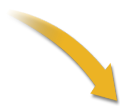 -37%
Traditional Data Center
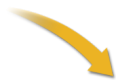 TCO / Total Cost Of Ownership
-27%
Virtualized Data Center
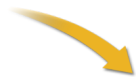 Projected
-33%1
Unified Compute
Unified Managmt
Speed of Delivery
2-3 Weeks
Speed of delivery6-8 Week
Speed of Delivery
15 Minutes
Legacy Computer Platform
100% Physical
Cloud Automation and 
Unified Computing Platform
100% Virtual
Unified Computing Platform
25% Physical : 75% Virtual
Legacy Computer Platform
46% Physical : 54% Virtual
Source: Cisco Cloudverse Launch 2011 – Enterprise Cloud Example
6
[Speaker Notes: The economics of cloud are driven by automation…. And automation it turns out has significant dependency on Metadata.

We know from experience – Morris Communications, digital Chocolate, and some other media clients that an awful lot of content delivery is still driven by physical systems – often in an Managed hosting or SP model, but still surprisingly often in house on dedicated hardware.]
Metadata Today in Enterprise Class Cloud
Private Cloud Management
High Efficiency, Simple Management
Managed Cloud Services
Secure, High Efficiency Cloud-as-a-Service
And/Or
Use Virtustream Cloud Capacity On Demand
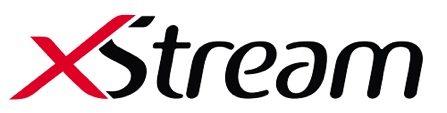 Use All Existing Assets and Capacity
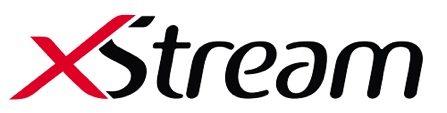 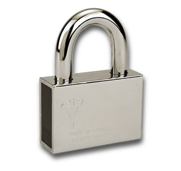 Securely Connected
Simple Management across Private and Hybrid Clouds
Intel TXT / AES-NI Enhanced Security
Intel TXT/AES-NI Enhanced Security
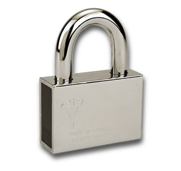 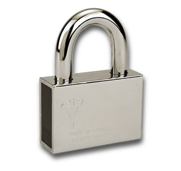 Secure . Efficient . Elastic . Compliant . Virtustream Enterprise Class Cloud. Assured
7
[Speaker Notes: . Metadata on compute workloads will determine the types of environments that workloads can run within and the trust levels that are allowed.]
Metadata and Security
Security
If your data is in the cloud, you no longer have direct control over it
Cloud technology providers will work very hard to keep things secure as their reputations are at stake
There is still a security risk
After all, a technology provider with thousands of customers (with thousands of clients each) is a tempting target
8
Metadata & Security
If your data is in the cloud, you no longer have direct control over it
CSPs with thousands of customers (who themselves may have thousands of clients) are targets
Metadata provides constructs for CSPs to determine trust levels & geography
Cloud xChanges utilize Metadata to ensure workloads are optimally distributed
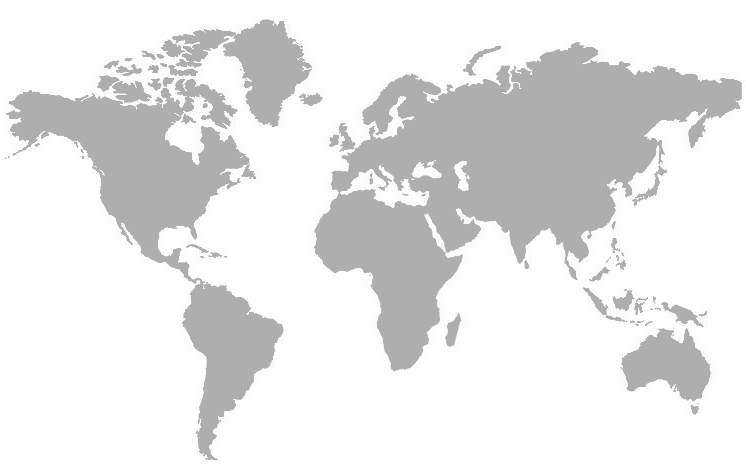 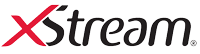 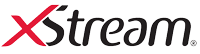 EMEA Based Clouds
US Based  Clouds
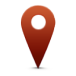 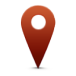 EMEA: France, UK, Spain, Italy, NL , S. Africa
DACH: Germany, Austria, Switzerland
North America: USA and Canada
Latin America: Mexico and Brazil
[Speaker Notes: The industry is closing in on capabilities for controlling the distribution and consumption of content across geographic boundaries.  Intel’s TXT technology is providing a foundation for these capabilities.]
Confluence of Content, Data, and Apps
IT has been focused on infrastructure for decades
Users & Management have a focus on Applications
Consumer focus has and continues to be on content
Cloud services have been blurring these distinctions
Cloud services are generically seen as “workloads” by providers
Content and Applications are becoming indistinguishable in the cloud 
Providers distinguish between workloads based on Metadata
Metadata are driving features including:
Trust Levels
Performance requirements:  
CPU, Memory, disk Capacity and IOPs, Load Balancing
DR and BC requirements
Will it work? Is it guaranteed? Is it the right technology? Is it compliant? Is it Enterprise Class?
10
[Speaker Notes: Traditional Operating system focused delivery of services is fading away.  The cloud is adding new levels of abstraction, allowing content creators to focus on the creation of content and get out of the business of managing operating systems.  This is a logical extension of the abstractions that Virtualization – an underpinning of cloud – brought with respect to abstracting hardware.]
Metadata Enables Inter-Cloud Services
Use cases for metadata will come through cloud-to cloud implementations
Example: SAP Business One from SoftEngine & vApps built on xStream
Mash up of multiple sources of content and application code 
Metadata will provide the interconnect for cloud fabric
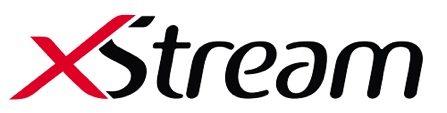 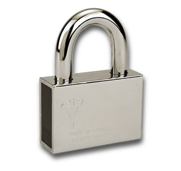 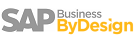 Service Provider /Cloud Provider Offers
Use or Sell Your Excess Capacity
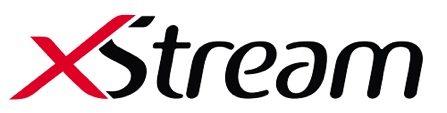 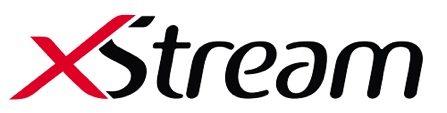 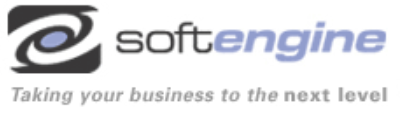 Seamlessly Expand and Contract
Dynamically Across Private, Public and Hybrid Clouds
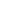 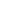 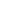 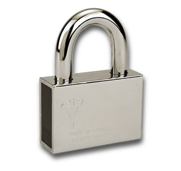 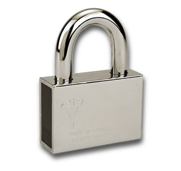 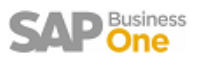 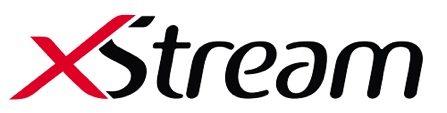 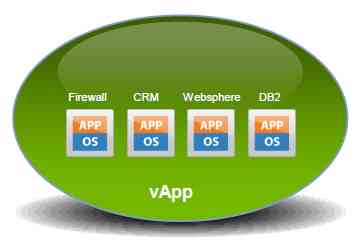 Intel TXT/AES-NI Enhanced Security
Intel TXT/AES-NI Enhanced Security
Infinite Enterprise Class Cloud. Secure . Dynamic . Compliant . Efficient . Trusted
11
[Speaker Notes: Operate your own Private Cloud
Optimize and Resell Your Unused Capacity


Use Other Cloud Infrastructure and Services
From a Trusted and Secure Community]
Metadata to Drive SLA’s
In the cloud, if the provider is down or your Internet connection is down –you are down
Financial
Strategic
Pay for what you use, not what is allocated
Transparent charge back to internal users
Centralized sourcing for economies of scale
Decentralized budget management
Broker among Providers
Best practice defense in depth
Chip level hardware authentication
Secure encryption between sites
Out of the box regulatory compliance
Application
SLAs
Optimized
Capacity
Efficiency Beyond
Virtualization
Disaster Recovery 
And HA
True Consumption
Pay Per Use
Enterprise Grade
Security
Secure Hybrid Cloud Platforms
Leverage capacity on demand
Prevent sizing for peak periods
Minimize required DR footprint
Guaranteed application level SLAs
Group level over commit ratios
Amazon compatible APIs
Application specific automation
Distribute Content based on geography
Assign applications to platforms basedon price/performance requirements
Administer portfolio with less labor
Compatible with major hypervisors
Compatible with major hardware
Compatible with major software
Option to have services managed
12
Foundation of Our IP – The 𝜇VM
The μVM is unique, delivering enterprise class clouds:

Encapsulates Metadata for content and workloads
Performance requirements:  CPU, Memory & I/O
Service Level Agreements:  HA / DR / BC
Enables legacy applications to move to the cloud
Enables workload/content performance SLAs
Assures/secures resource pools for workloads
Enables ability to control and guarantee IOPS
Cost efficiency (TCO) with optimal virtualization
Consumption based pricing, pay for actual use
Greatly simplifies operations with resource pools
Portable across clouds, enabling hybrid clouds
Standard unit of measure, an atomic unit of Cloud
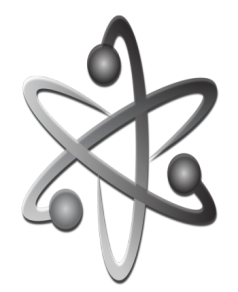 13
What is an Enterprise-Class Cloud?
The Enterprise Cloud
Supports complex heterogeneous IT environments
Optimizes both legacy and web-scale applications
Delivers benefits of multi-tenant elasticity/scale
Assures applications with performance SLAs
Delivers consumption based pricing
Enables IT-on-demand
Shares infrastructure for production and test/dev
Secures access to cloud – both physical and logical
Meets all audit and industry regulations
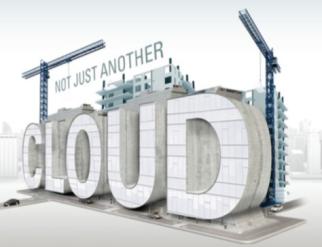 Will it work? Is it guaranteed? Is it the right technology? Is it compliant? Is it Enterprise Class?
14
Thank You For Attending
Enables legacy applications to move to the cloud
Enables workload/content performance SLAs
Assures/secures resource pools for workloads
Enables ability to control and guarantee IOPS
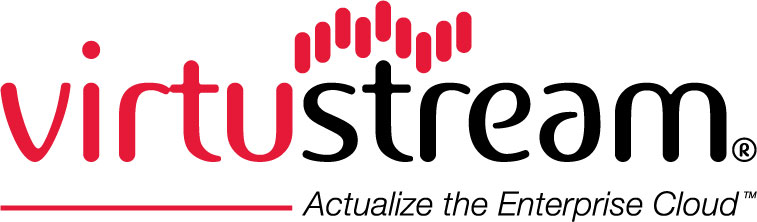 Sean Jennings
Co-Founder and SVP, Solutions Architecture
Virtustream, Inc.
sean.jennings@virtustream.com
15